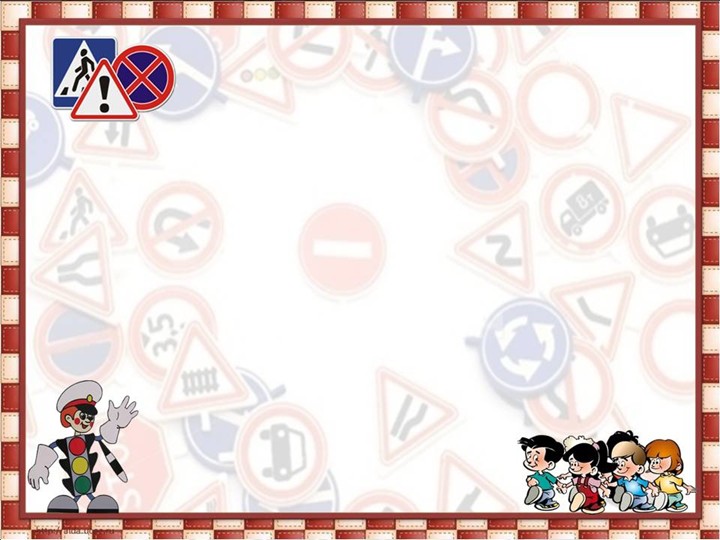 Исследование 
«Безопасность на улице.
Правила дорожного движения»
Выполнил воспитатель МДОБУ детский сад № 10
Шашкина Марина Юрьевна
Разработан для детей 4-5 лет.
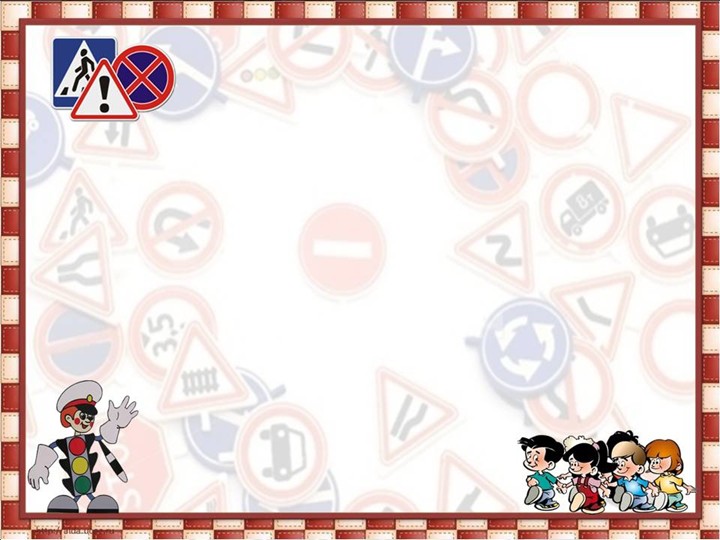 Предполагаемые
 результаты
Потребность
Дети называют правила дорожного движения опираясь на свои знания
Образ желаемого результата
Дети выражают интерес узнать о правилах дорожного движения на дороге
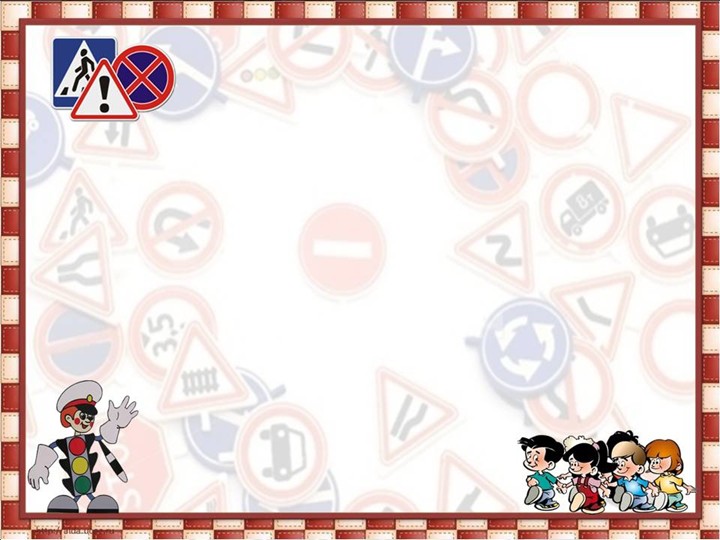 Целеполагание
Дети знакомятся со значением светофора и пешеходного перехода. 
Раскрашивают знак «Пешеходный переход»
Рисуют «Светофор»
Мотив
Дети хотят узнать правила перехода улицы
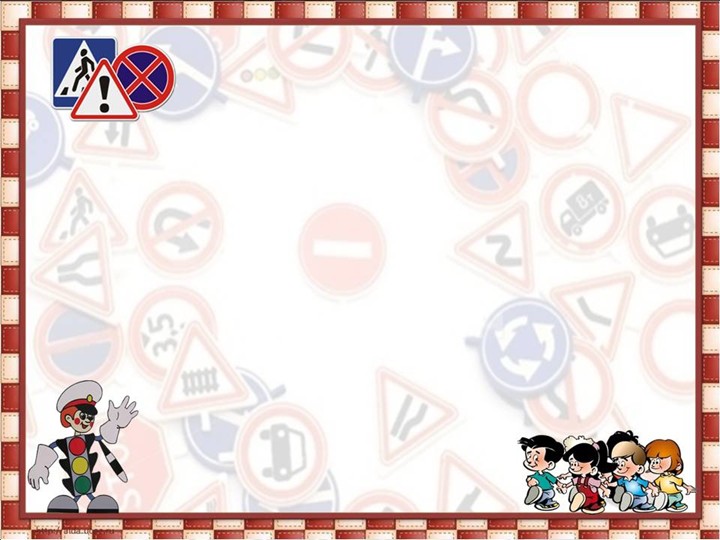 Действия

 Дети играют в дидактическую игры. Рисуют светофор и пешеходный переход.
Планирование
Обговаривают последовательность работы светофора и пешеходного перехода, их значение для людей и машин.
Проговаривают чем и как можно нарисовать светофор, подготавливают для этого материал
Анализ
Дети делают общий вывод
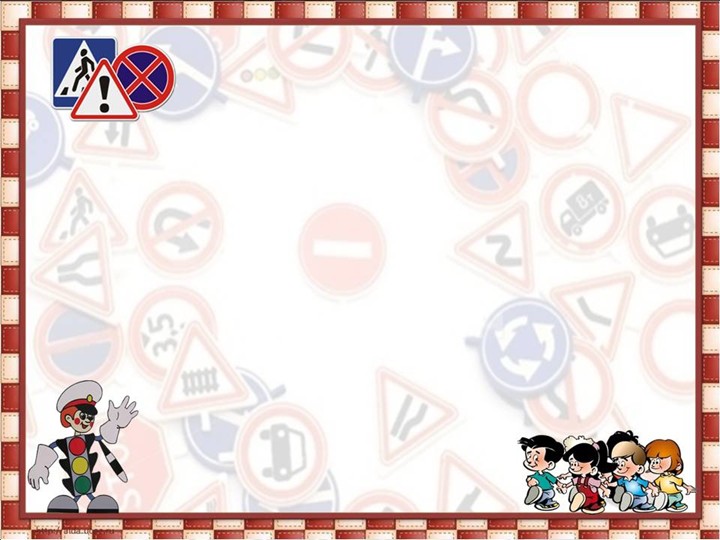 Задачи проекта:
                                          Образовательные:
                                          - познакомить детей с правилами дорожного движения, строением улицы, дорожными знаками;
- сформировать представления о назначении светофора и его сигналах;
- научить детей предвидеть опасное событие, уметь, по возможности, его избегать, а при необходимости действовать.
Развивающие:
- развивать осторожность, внимательность, самостоятельность, ответственность и осмотрительность на дороге;
- стимулировать познавательную активность, способствовать развитию коммуникативных навыков.
Воспитательные:
                               - воспитывать навыки личной безопасности и чувство самосохранения.
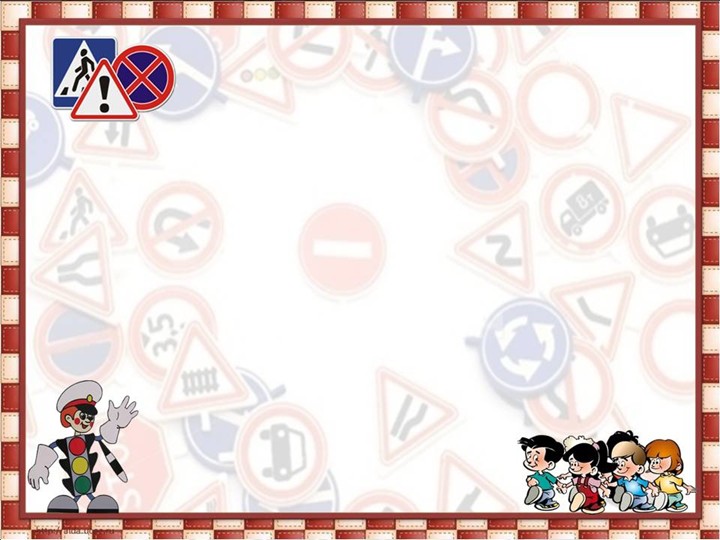 Содержание 
деятельности:
Формирование образа
 желаемого результата:
 Прогулка наблюдение за пешеходным переходом
(1 половина дня)
Формирование потребности:
Беседа по безопасности дорожного движения
(1 половина дня)
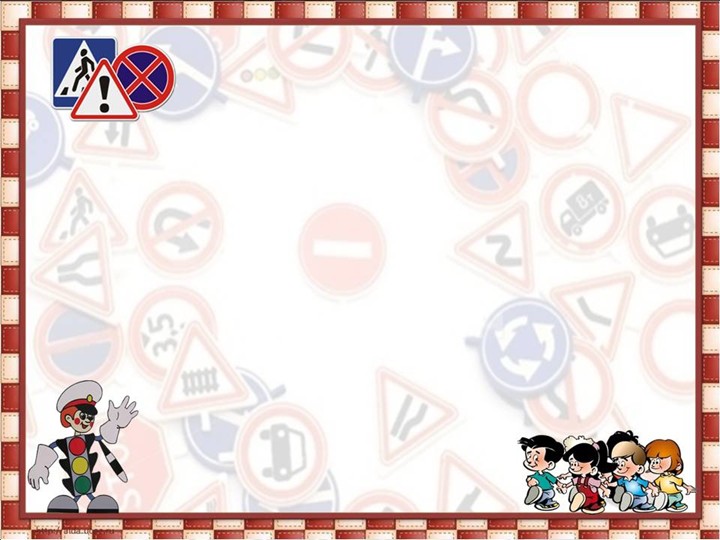 Стимулирование целеполагания:
Дидактическая игра «Перекресток»
(2 половина дня)
Формирование мотива: 
Чтение Азбуки безопасности в стихах
(1 половина дня)
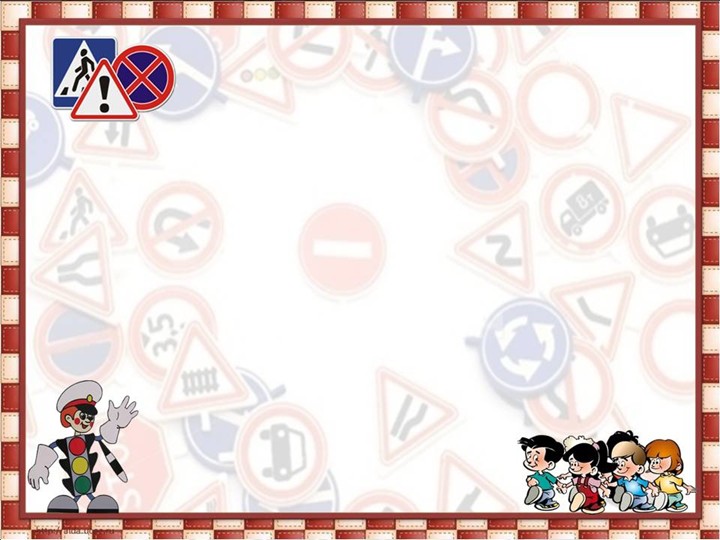 Координация выполнения 
действий:
Пальчиковая игровая гимнастика  «Светофор»
(2 половина дня)
Стимулирование планирования: 
Обговаривание 
воспитателя с детьми 
последовательности реализации
 задач исследования
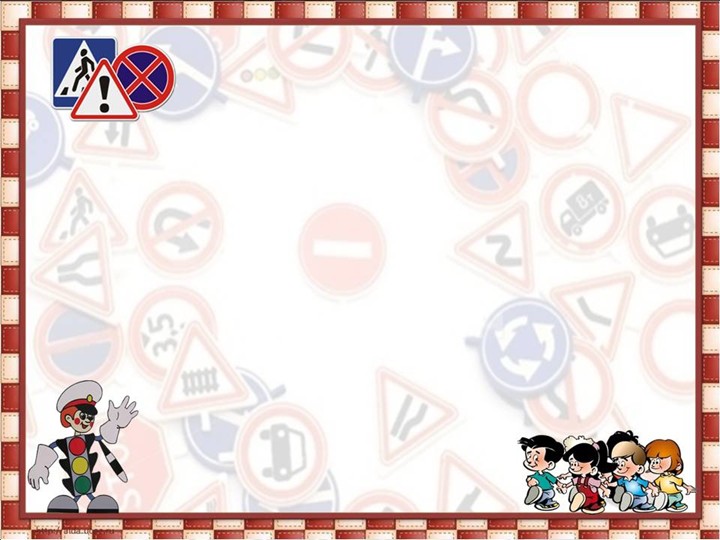 УМК
Методическое обеспечение:
Беседа по безопасности дорожного движения
 Прогулка «Наблюдение за пешеходным пешеходом»
 Чтение «Азбука безопасности в стихах»
 Рисование «Светофор»
 Раскрашивание знака «Пешеходный переход»
 Просмотр мультфильма «Смешарики: Азбука безопасности»
Пальчиковая игровая гимнастика «Светофор»
 Игра «Светофор»
 Размещение информации в родительском уголке
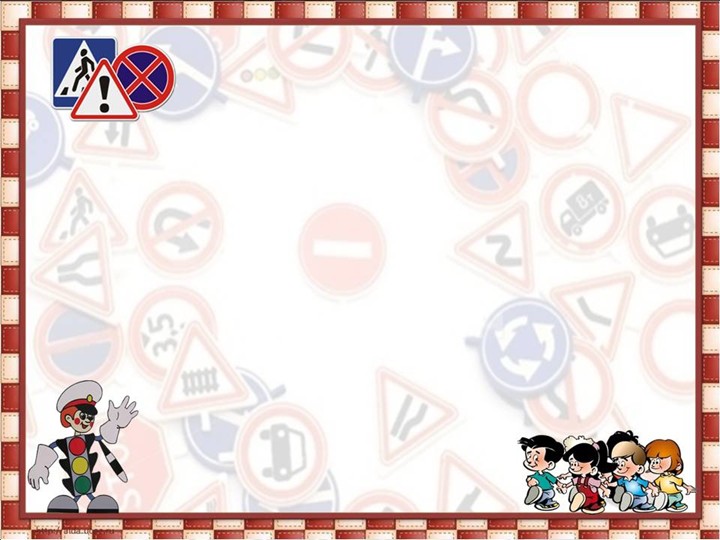 Результативность работы
Общий уровень достижения образовательного результата детьми и каждого образовательного результата 
Педагог Шашкина М.Ю.
Оценка результата
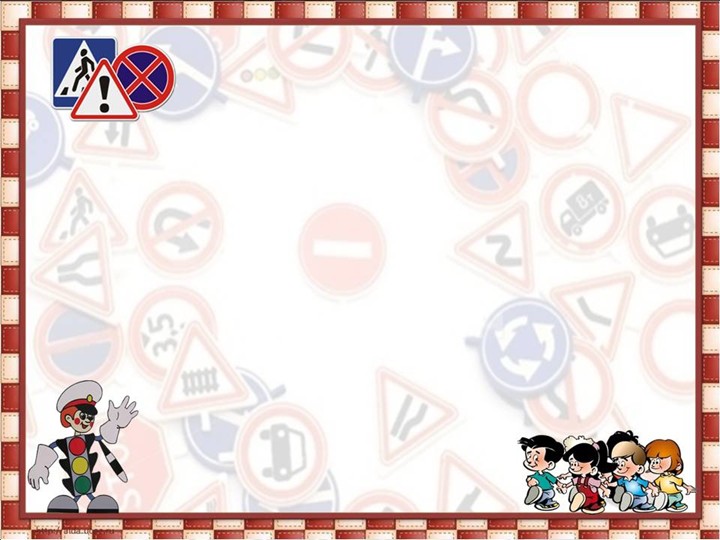 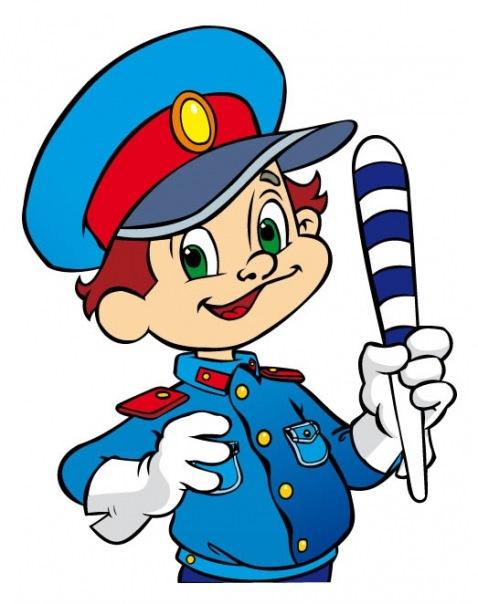 Спасибо 
      за
 внимание